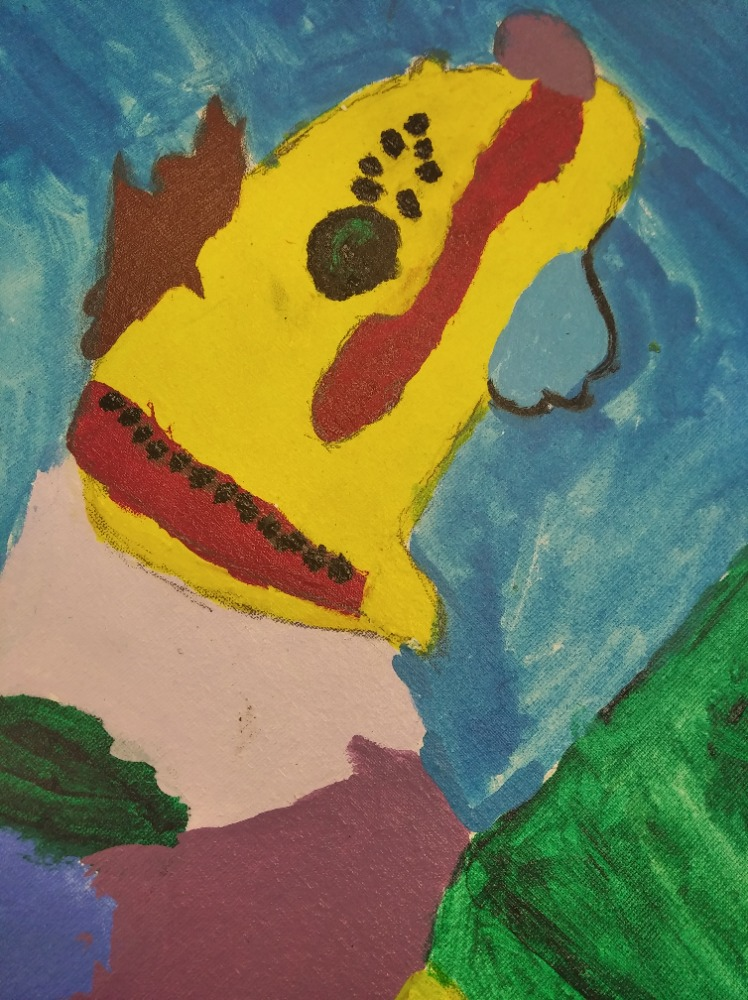 Malby akrylovými barvami 
uživatelů organizace Žirafa-Integrované centrum Frýdek-Místek, p.o. 
Umění je skvělá cesta, která nám pomáhá uvolnit se, odpoutat a vytvořit si 
svůj osobní svět plný kouzel, krásy a barev.
VÝSTAVA OBRAZŮ „KOUZELNÉ BYTOSTI“ 
v knihkupectví KAPITOLA na Hlavní ulici ve Frýdku≈Místku
Od 6.10.2020 do konce října
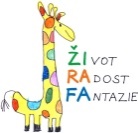 Výstava obrazů „KOUZELNÉ BYTOSTI“ 
uživatelů organizace Žirafa-Integrované centrum Frýdek-Místek, p.o. 
 

Žijeme ve zvláštní době, vtahuje nás do situací a dějů, které někdy nedokážeme ani pochopit. Umění je skvělá cesta, pomáhá nám uvolnit se, odpoutat a vytvořit si svůj osobní svět plný kouzel, krásy a barev. 
Výstava Vám nabízí díla uživatelů výtvarného kroužku, kde se setkávali a relaxovali při malování kouzelných bytostí. Používali techniku malby akrylovými barvami s velkou škálou odstínů tónů a možností překrývání a vrstvení. Náměty čerpali z antistresových omalovánek  Anastasie Catris a Joanny Star Czupriniak a také od úžasného ilustrátora Paula Kidbyho. 
Vystavované práce představují individualitu našich osmi malířů denního stacionáře oddělení dílen. Srdečně Vás zveme a přejeme příjemný zážitek. 


Radmila Mleczková